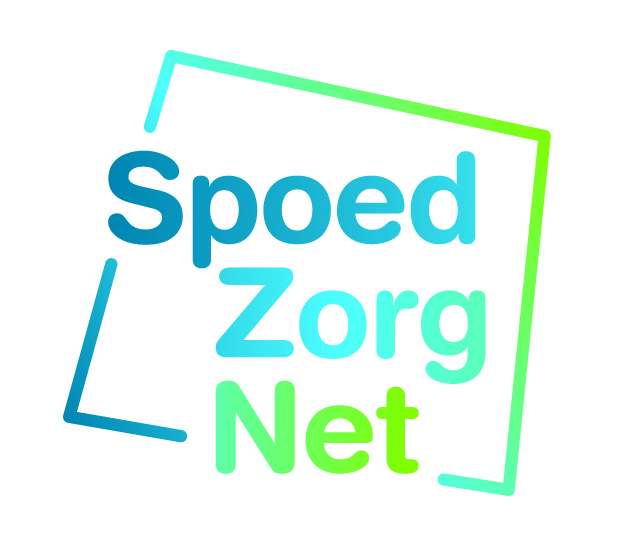 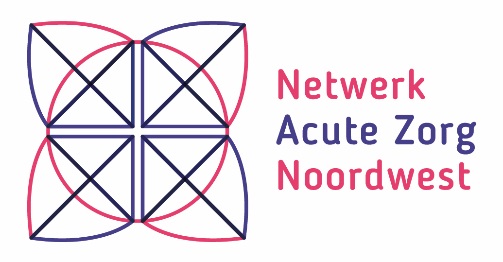 Basisopleiding sleutelfunctionarissen ZiROPNetwerk Acute Zorg Noordwest en SpoedZorgNet AMC
AFAS Stadion Alkmaar
[Speaker Notes: Opening en welkom.]
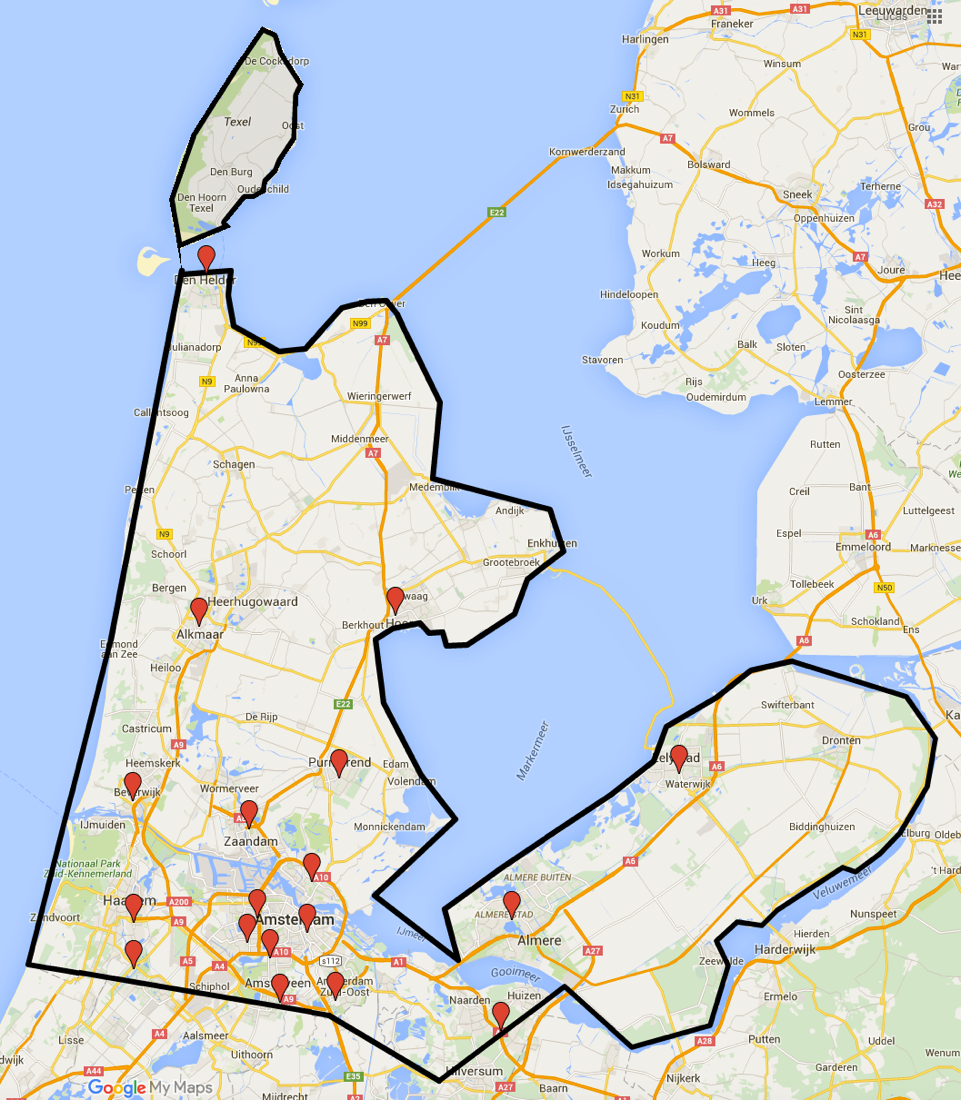 Deelnemers vanuit 18 ziekenhuizen:
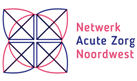 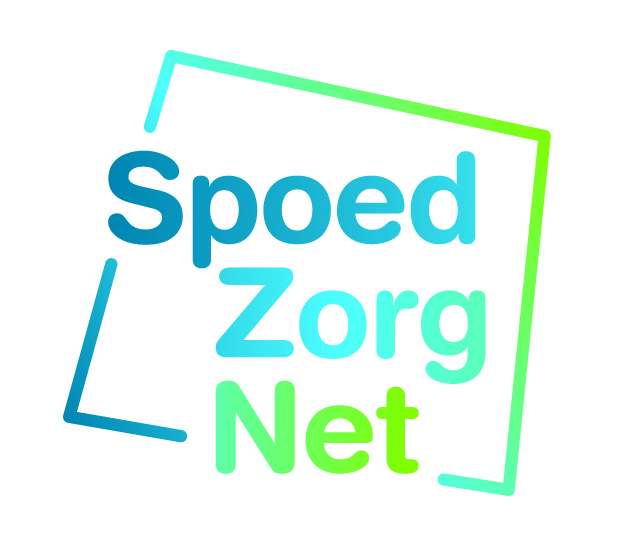 [Speaker Notes: Overzicht waar de BOSZdagen voor wordt georganiseerd]
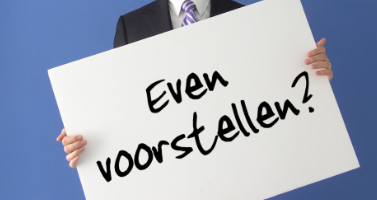 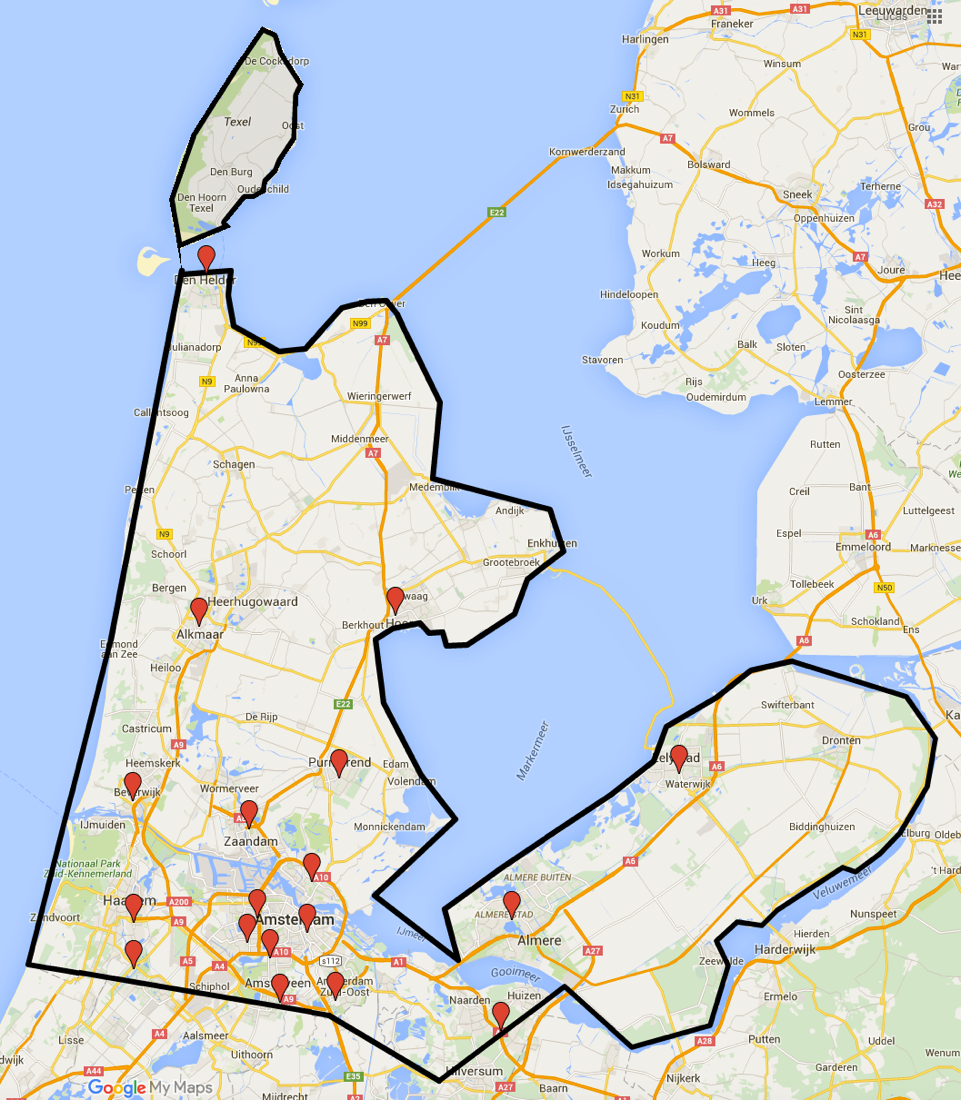 Naam
Ziekenhuis/organisatie
‘Warme’ functie
‘Koude’ functie
Ervaring
[Speaker Notes: Voorstellen aan de groep om te weten wat de achtergrond is van de deelnemer]
Begeleidingsteam
Cursusleider:
Erna Verbeek

Begeleidingsteam:
Arjan Lindeboom/Theo Karsten
Remmy van Lieshout
Lucas van Rossem
ETS instructeurs
Ondersteuners
Achtergrond en doel ‘BOSZ’
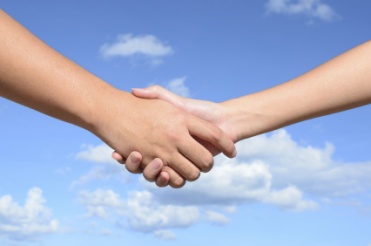 In 2011 ontstaan in opdracht van het OTO-platform Netwerk Acute Zorg Noordwest
Vanaf 2016 regio SpoedZorgNet AMC aangesloten
OTO stimuleringsgelden
Gebruik van regionale expertise
Regionaal uniform opgeleid 
Doorontwikkeling/actualiteit
[Speaker Notes: Achtergrond vertellen  over ontstaan van deze BOSZdagen]
‘BOSZ’ opleiding
Kennis en ervaring deelnemer is wisselend
Proces, geen bespreking individuele ZiROP
Theorie en praktijk
Uitwisseling van ervaringen
Sheets tevens naslagwerk
Evaluatieformulier digitaal 
7 punten accreditatie beschikbaar (formulier tekenen!)

“van, voor en door”
[Speaker Notes: In elk ziekenhuis is het anders geregeld.]
Algemene doelstelling
Kennis en vaardigheden vergroten
Bewustwording van eigen rol in het kader van het ZiROP/rampen en crises
Kennismaken met Crisisvergaderen
Uitwisselen van ervaringen
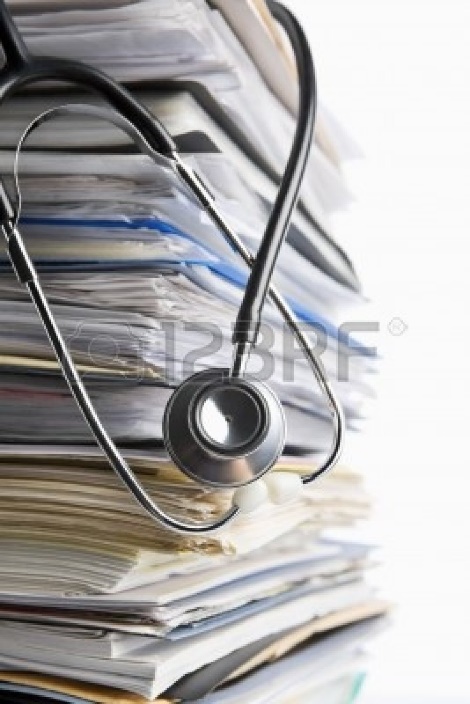 Na deze dag bent u in staat:
Om onder bijzondere omstandigheden uw rol in het kader van het ZiROP/rampen en crises beter uit te voeren
Herkennen en ervaren van competenties  die horen bij uw rol of anderen binnen het ZiROP
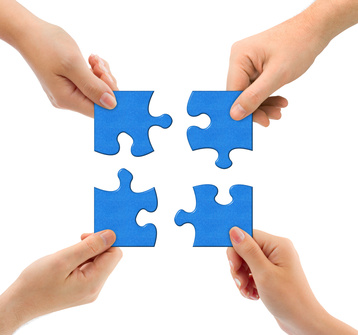 [Speaker Notes: Benoemen welke competenties dat dan zijn 
Competenties 
command and control
leidinggeven
stressbestendigheid
flexibiliteit
informatievoorziening
communicatie
besluitvaardigheid (BOB)
samenwerken]
Mededelingen
GSM graag op ‘stil’
Roken op het balkon is toegestaan
Lunchruimte 1e etage
Koffie en thee
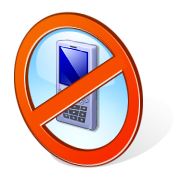 Dagprogramma (ochtend)
Dagprogramma (middag)
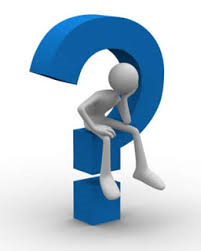 Vragen?
Veel succes vandaag!